x
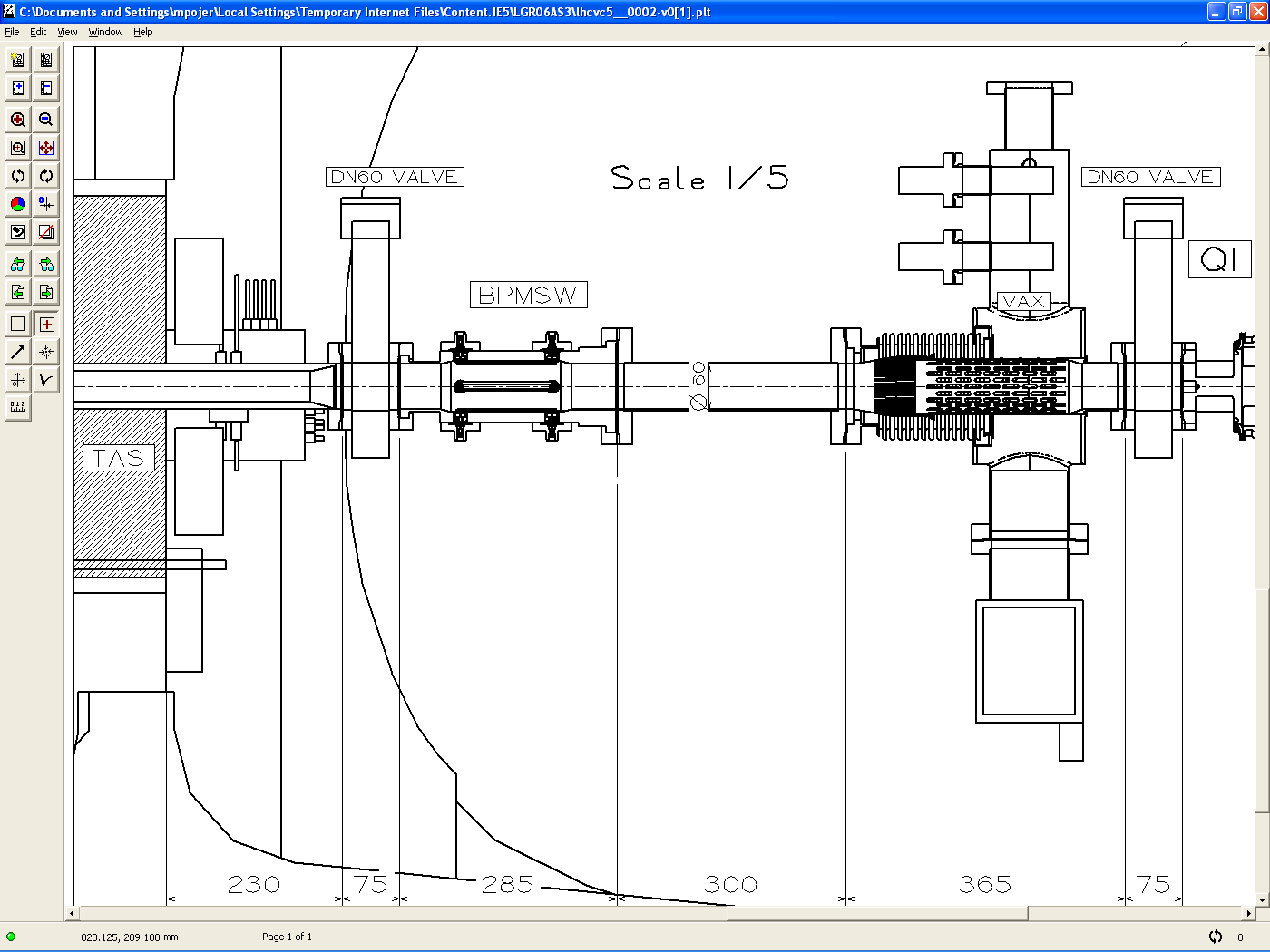 z
y
x=  -4
y=  2
z=  27
x=  -4
y=  2
z=  26
x=  -5
y=  1
z=  26
x=  0
y=  3
z=  11
x=  -6
y=  1
z=  21
x= -2
y=  0
z=  14
x=  -4
y=  -7
z=  20
x= -2
y=  5
z=  10
x=  3
y=  1
z=  7
x= -3
y=  2
z=  9
x=  0
y=  0
z=  11
x= -2
y=  0
z=  16
x=  3
y=  -4
z=  15
x=  2
y=  2
z=  11
x=  2
y=  0
z=  12